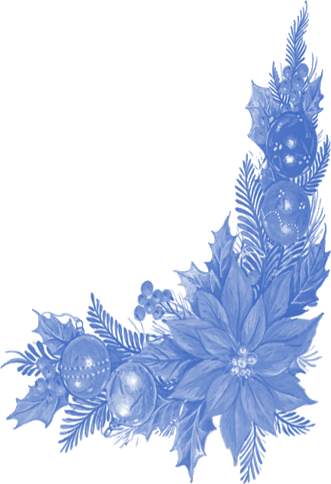 Fermeture de nos bureaux du26 décembre 2017 au  2 janvier 2018
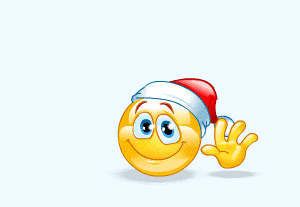 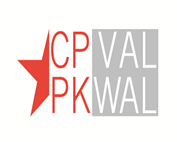 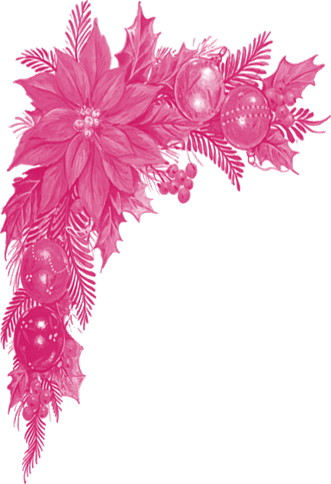 A votre disposition dès le 
mardi 3 janvier 2018